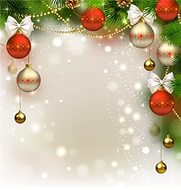 Презентация для подготовительной группы « Отличия Деда Мороза от Санта Клауса»подготовилавоспитательПологутина И. Н.МДОУ «Детский сад № 150»г. Саратов
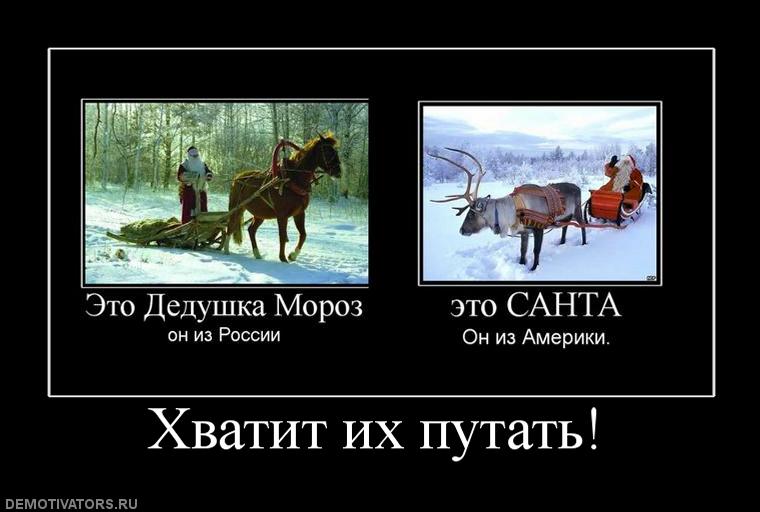 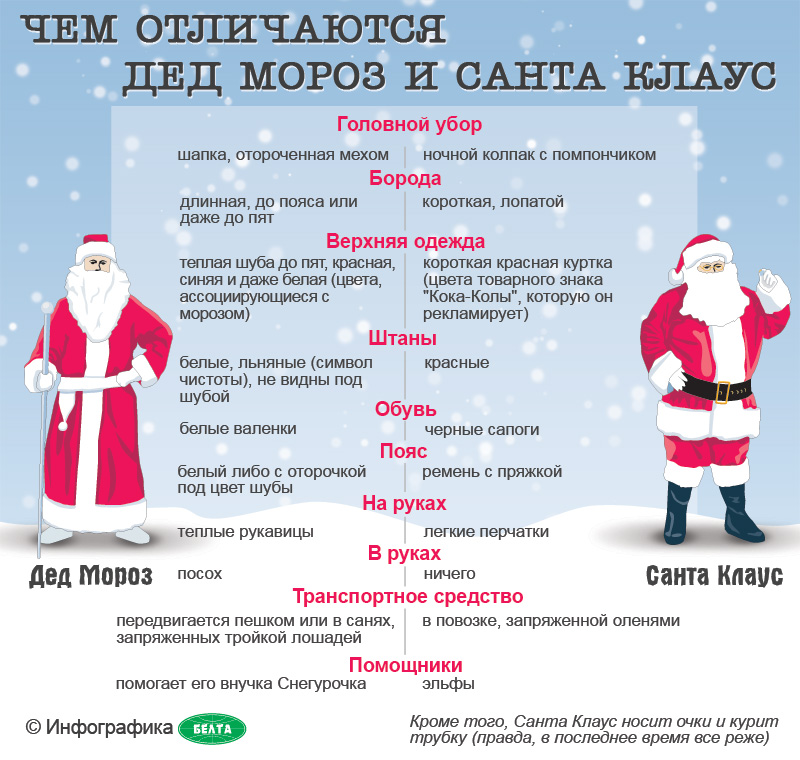 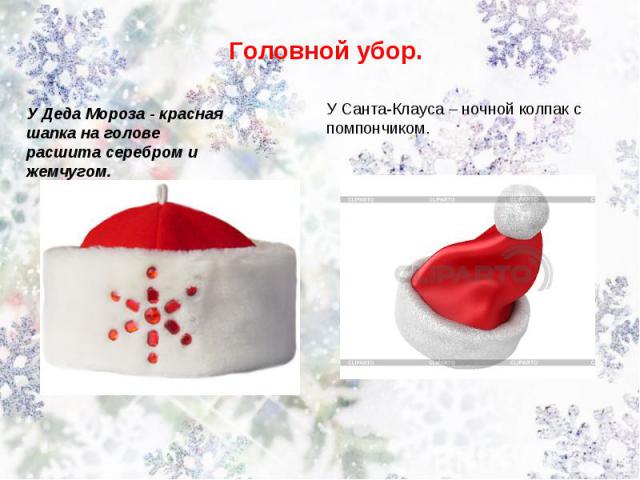 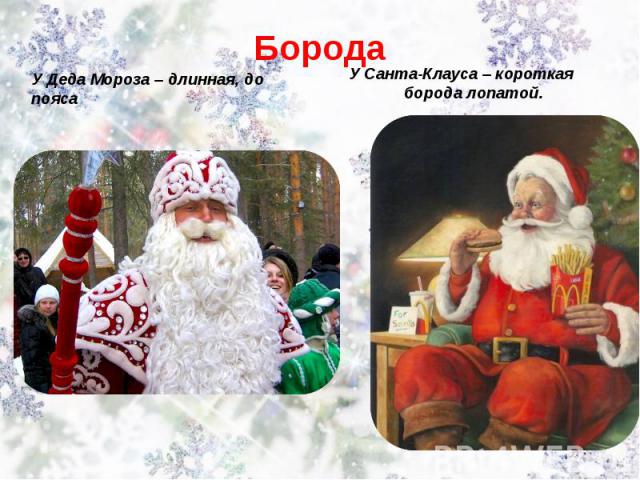 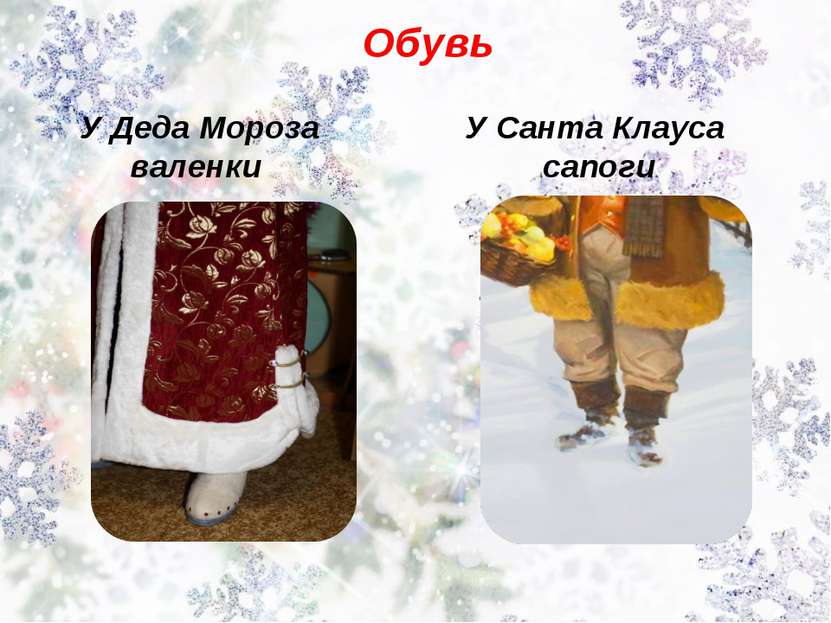 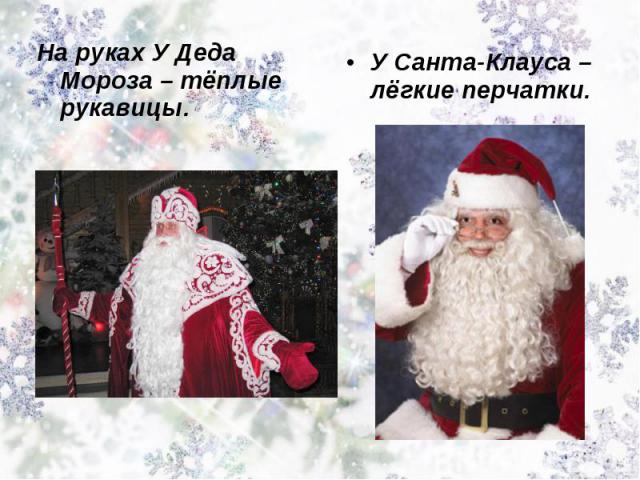 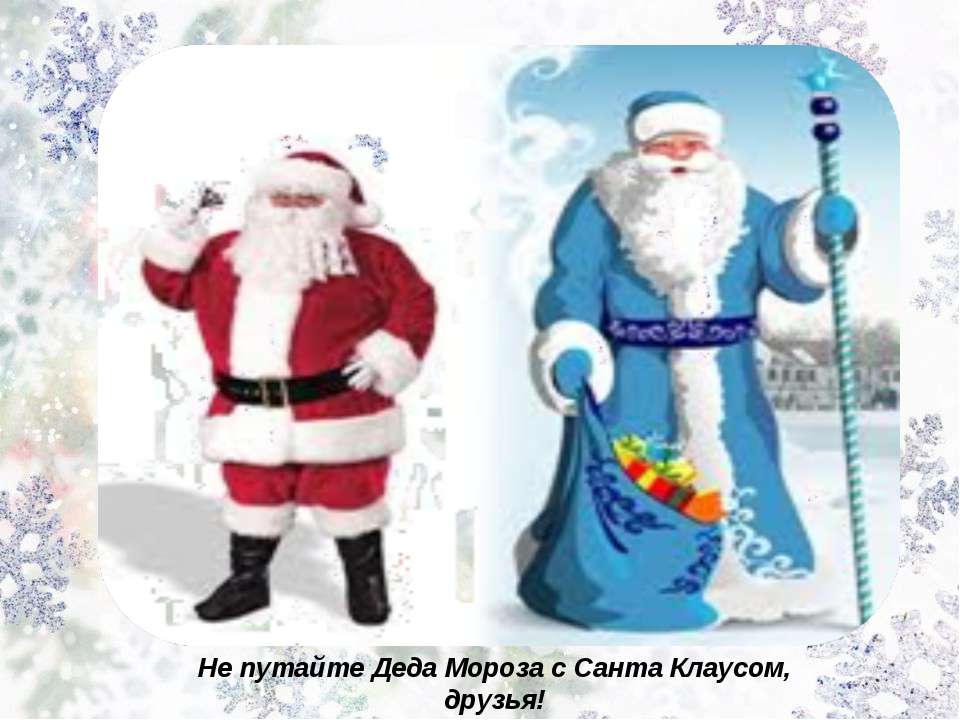 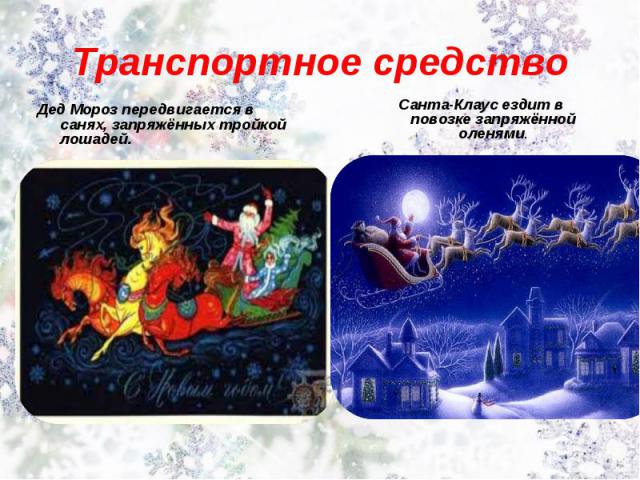 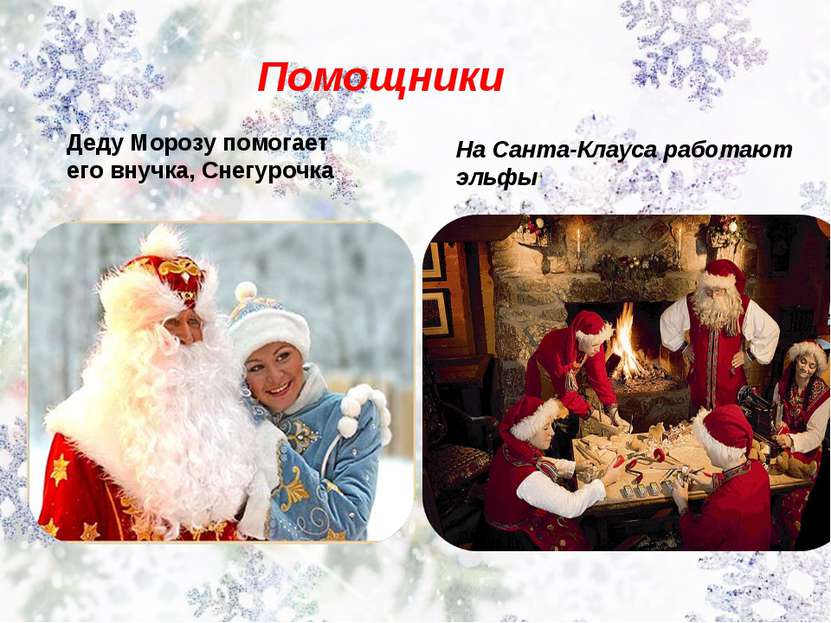 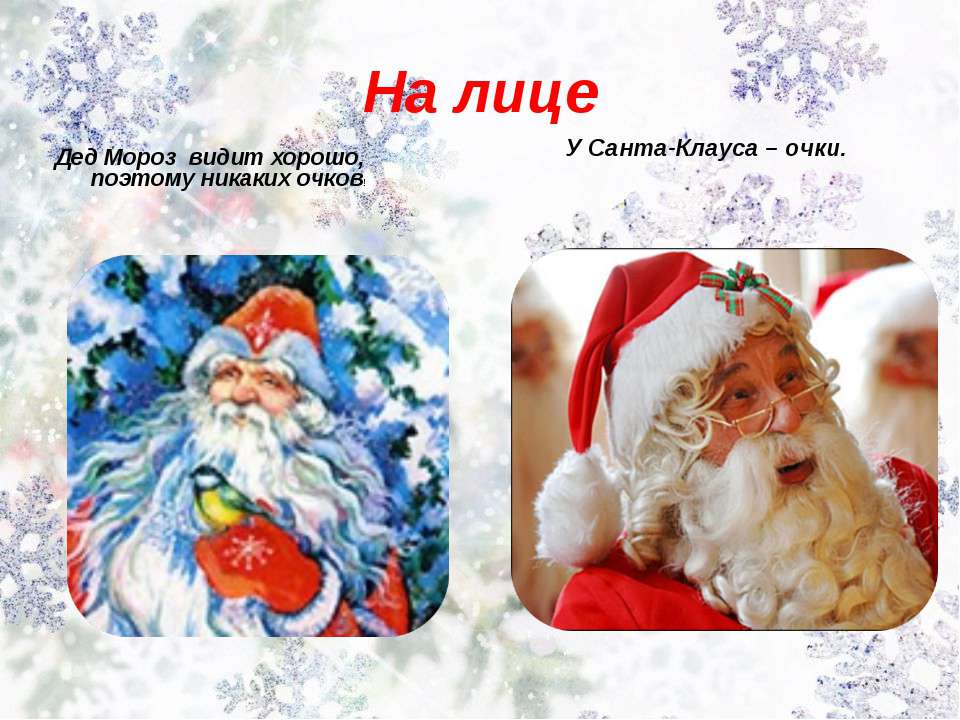 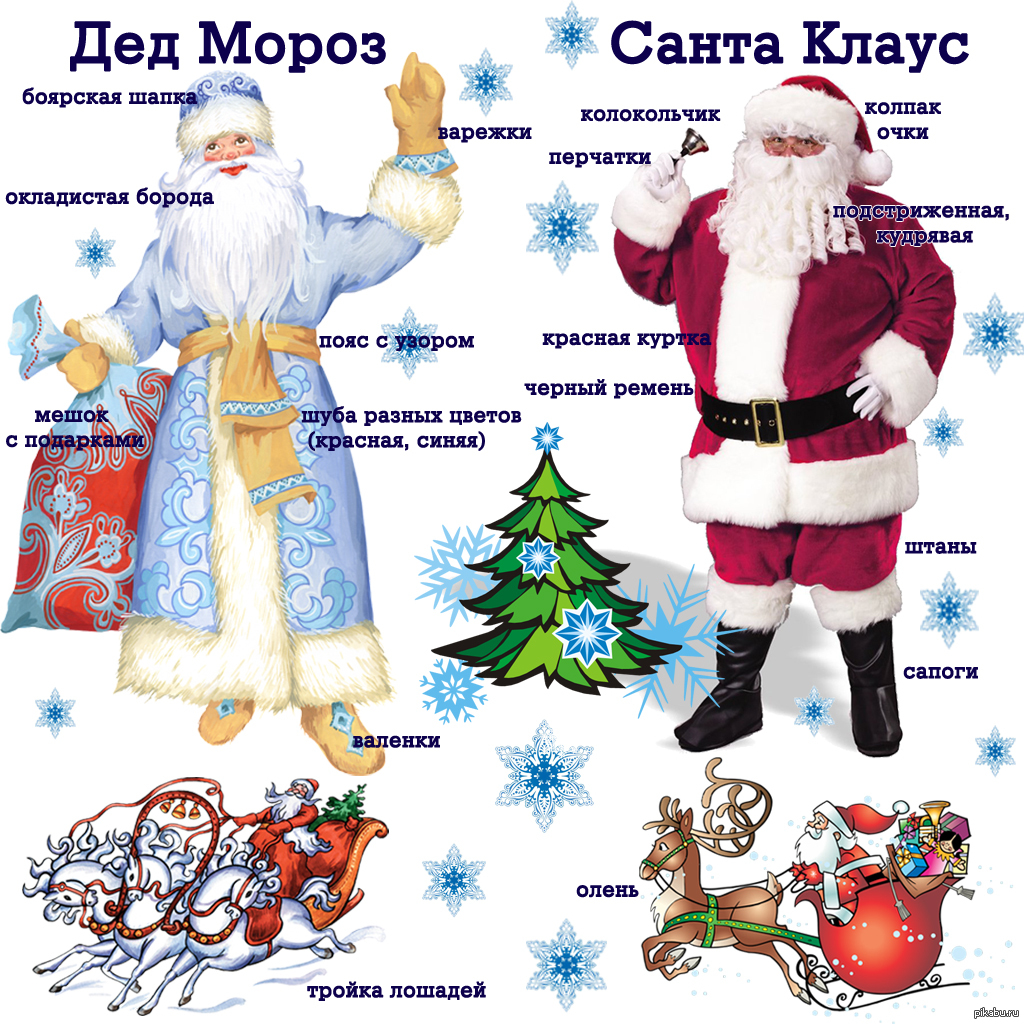 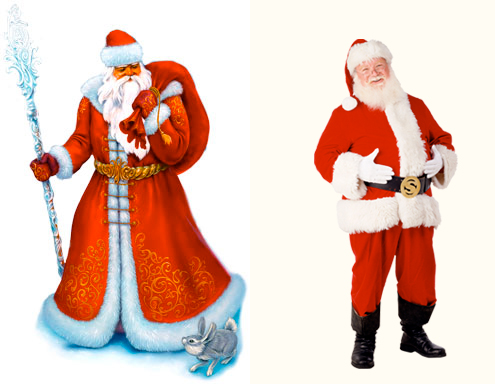 А теперь найдите, отличия друзья!